Тема уроку: “Технологія вирощування коренеплодів”
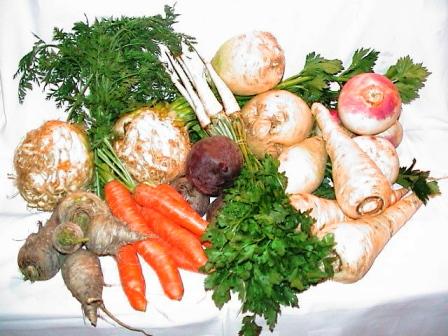 Мета:
Ознайомлення з біологічними особливостями і основами агротехніки вирощування моркви, столового буряка
Навчитися розпізнавати різні сорти коренеплодів, порівнювати біологічні властивості коренеплодів.
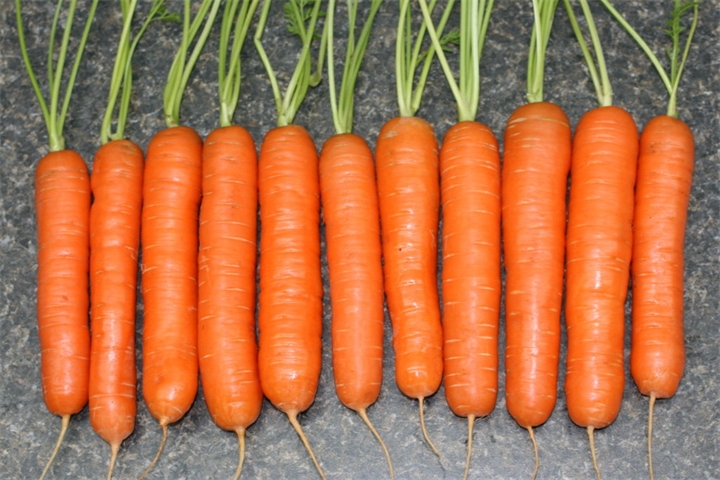 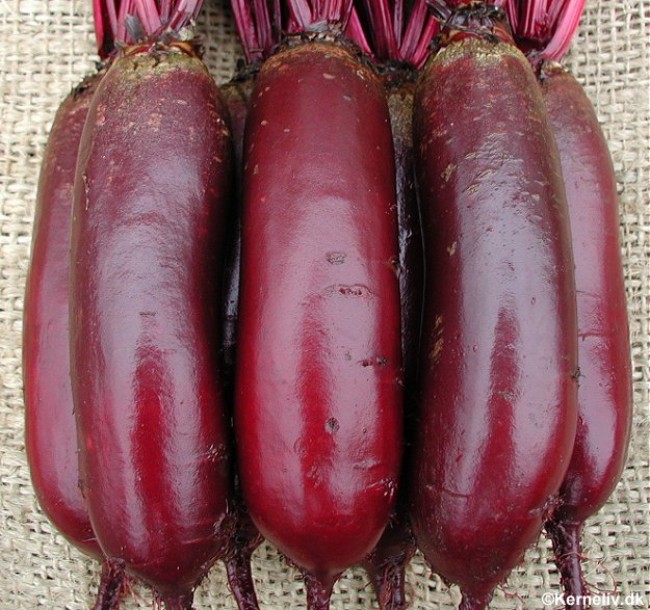 І. Розминка (загадки)
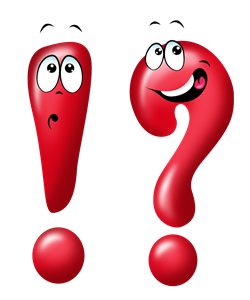 Вдень по небі гуляє, а ввечері на землю сідає.
Один ллє, другий п'є, третій росте.
Тане сніжок, ожив лужок, день прибуває, коли це буває?
Гра “Вилучи зайве”
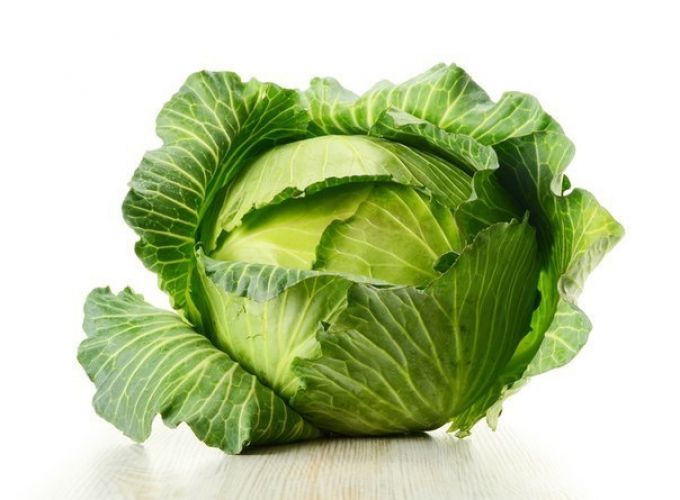 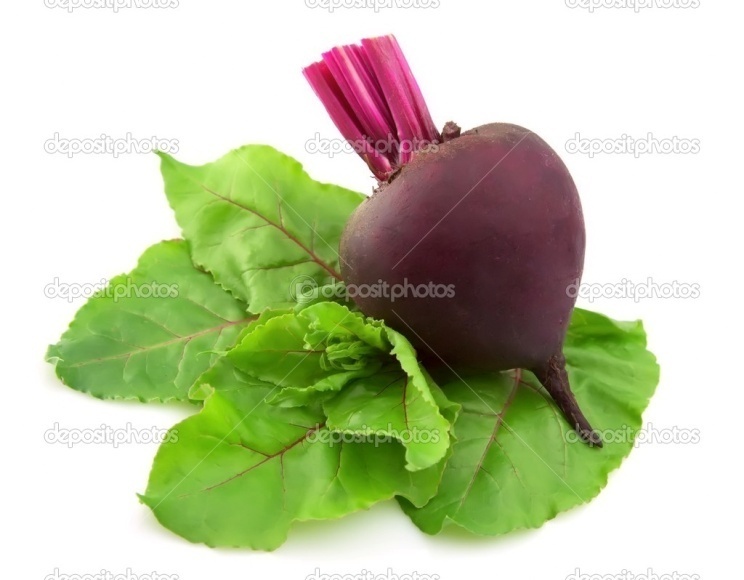 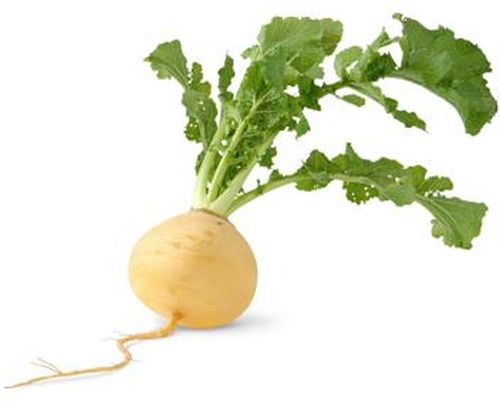 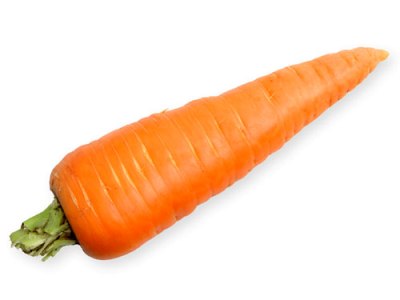 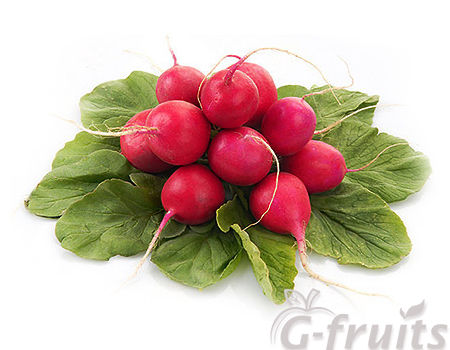 Буряк столовийа) Носівський плоский      б) БордоМістить білки, вуглеводи, вітаміни
Буряк столовий — дворічна овочева рослина. На першому році вона утворює великий коренеплід, а на другому — із нього розвиваються високі гіллясті стебла, на яких утворюються квітки.
Столові коренеплоди:                                                Підготовка ґрунту перед висіванням:
- належать до холодостійких культур;                                    -  боронування зябу;
- насіння проростає за температури 6—7 °С;                       - культивація; 
- сходи витримують короткочасні заморозки  1-2 °            - коткування.                                                                                                                      
    Обробка ґрунту після висівання — коткування.
    Підготовка насіння — яровизація
Столові буряки висівають через 3—5 днів після початку сівби ранніх ярових.
Норма висівання насіння — 18—20 кг на гектар, глибина загортання на важких грунтах 3 см, а на легких — 4-5 см
Боронува́ння — один з прийомів поверхневого обробітку ґрунту боронами. Застосовується для збереження вологи  в ґрунті (закривання вологи), знищення ґрунтової кірки і молодих сходів бур'янів, згрібання рослинних решток.
Зяб - осіння оранка поля для сіяння ярих культур навесні. 
Культивація передбачає розпушування ґрунту, загортання добрив та гербіцидів, повне знищення бур'янів, утворення ложа для насіння.
Коткування - це обробіток грунту котками, які ущільнюють його, подрібнюють брили та великі грудки і дещо вирівнюють поверхню поля.
Яровизація - біохімічні процеси, які відбуваються в одно- або багаторічних озимих рослинах взимку під впливом низьких позитивних температур; прискорює появу сходів і розвиток рослин.
Моркваа) Нантська      б) Геранда     в) ШантанеМістить білки, цукор, каротин.
Морква — дворічна рослина. У перший рік розвивається коренеплід і прикоренева розетка листя, на другий — розетка листя, а потім стебла з гілками і складними суцвіттями у вигляді зонтика.	
— насіння проростає за температури 4—5 °С;	           Підготовка насіння
— оптимальна температура  для росту й розвитку          — калібрування; 	
      моркви — 18-20 °С                                                               — обробка мікродобривами;	
	                                                                                     — протруювання.	
Обробка ґрунту після  висівання — коткування	
Висівають моркву одночасно з ранніми зерновими культурами широкорядним способом із міжряддями 45 см за ширини смуги 6—8 см або з міжряддями 60—70 см за ширини смуги 10—12 см.
Норма висівання насіння — 3-3,5 кг на гектар, за широкорядного способу — 4,5—5 кг на гектар.
Висівають насіння на глибину 2,5—3 см
Калібрування полягає у поділі насіння, вирівняні за величиною і формою.
Протруювання - знезараження насіння від збудників зовнішньої та внутрішньої інфекції, захист проростаючого насіння та проростків від ураження в ґрунті, підвищення польової схожості.
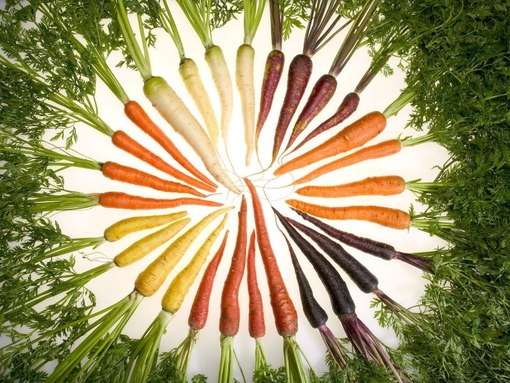 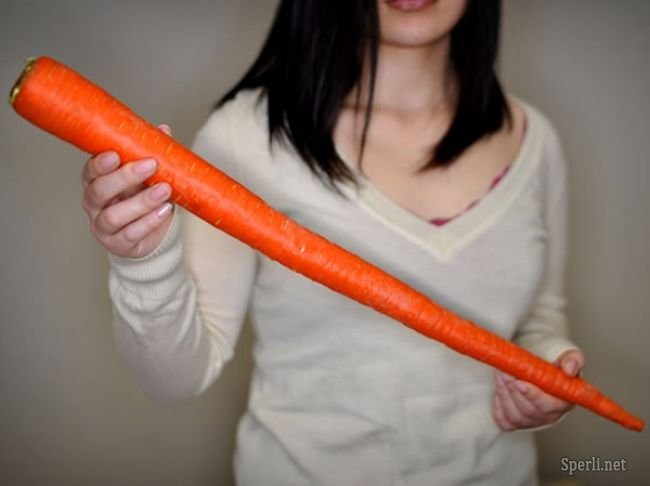 Борщ із нього варить ненька, В нього шкірочка тоненька, Солодкуватий він на смак, Фіолетовий …
Помаранчева і гарна, У землі сиджу не марно: Соковита, солоденька, Вже я стала чималенька. Собою пригощу дитину. Хай корисну з’їсть …
Я кругленький хлопчик,
Як у мишки - хвостик.
Червоненький я на вроду,
Хоч у борщик із городу.
Червона дівчина сидить на порозі,
    А коса зелена лежить на дорозі.